День знаний –
 1 сентября
Урок
 безопасности
Промчались летние
 деньки, 
За парты вам пора, 
Опять вы все - ученики,
 Учеба - не игра!
Опасность – это ситуация, в которой человеку кто-то или что-то угрожает. 

Безопасность – это отсутствие угрозы, когда человеку никто и ничто не угрожает
1 – й урок«НЕ ВСЯКИЙ ВСТРЕЧНЫЙ - ДРУГ СЕРДЕЧНЫЙ».
«Как вести себя с незнакомыми людьми»
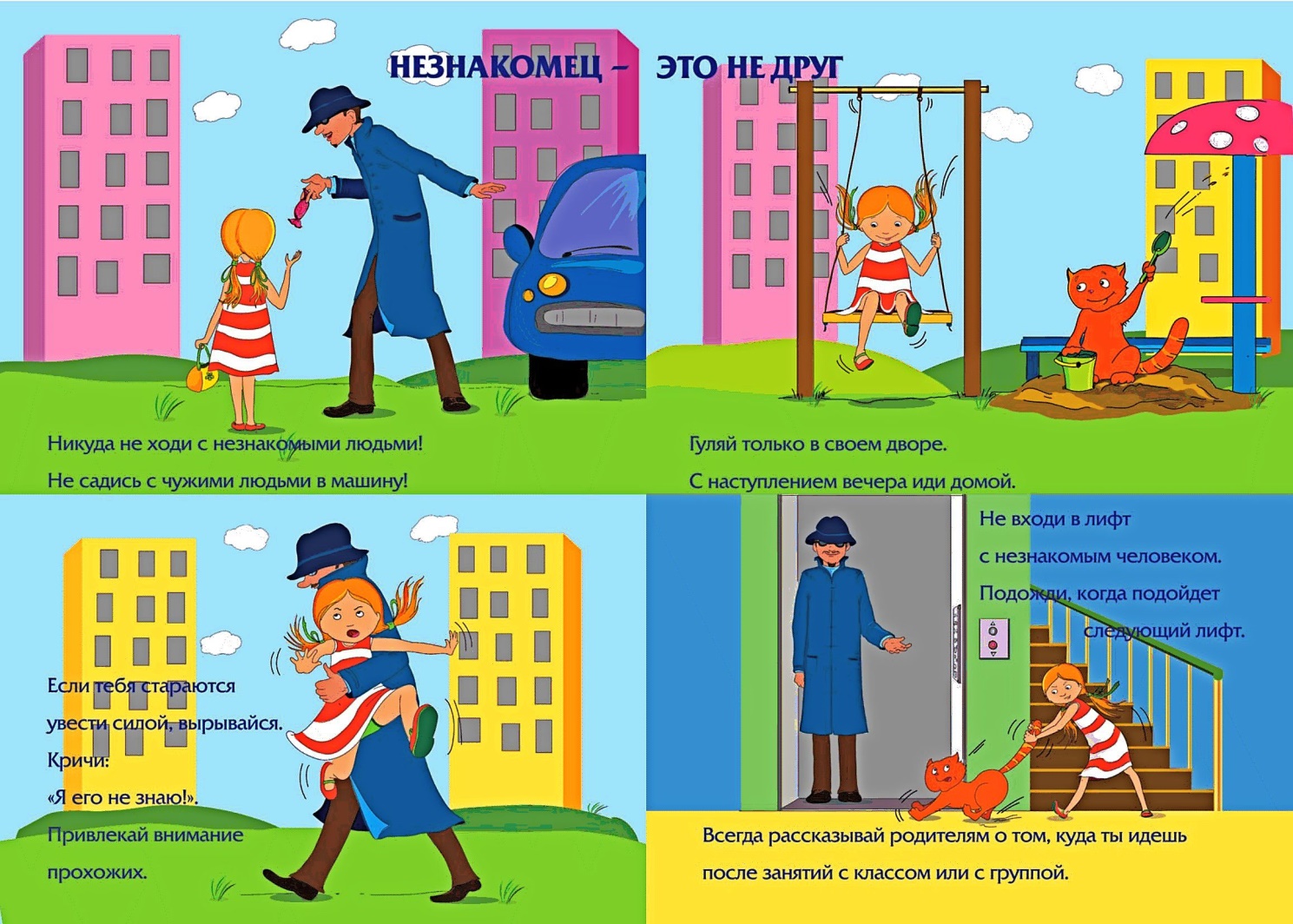 2 урок«Ошибки сказочных героев»
Шла девочка по лесу милая.Славная, добрая, смелая.А навстречу ей личность темная,Во всех отношениях серая.
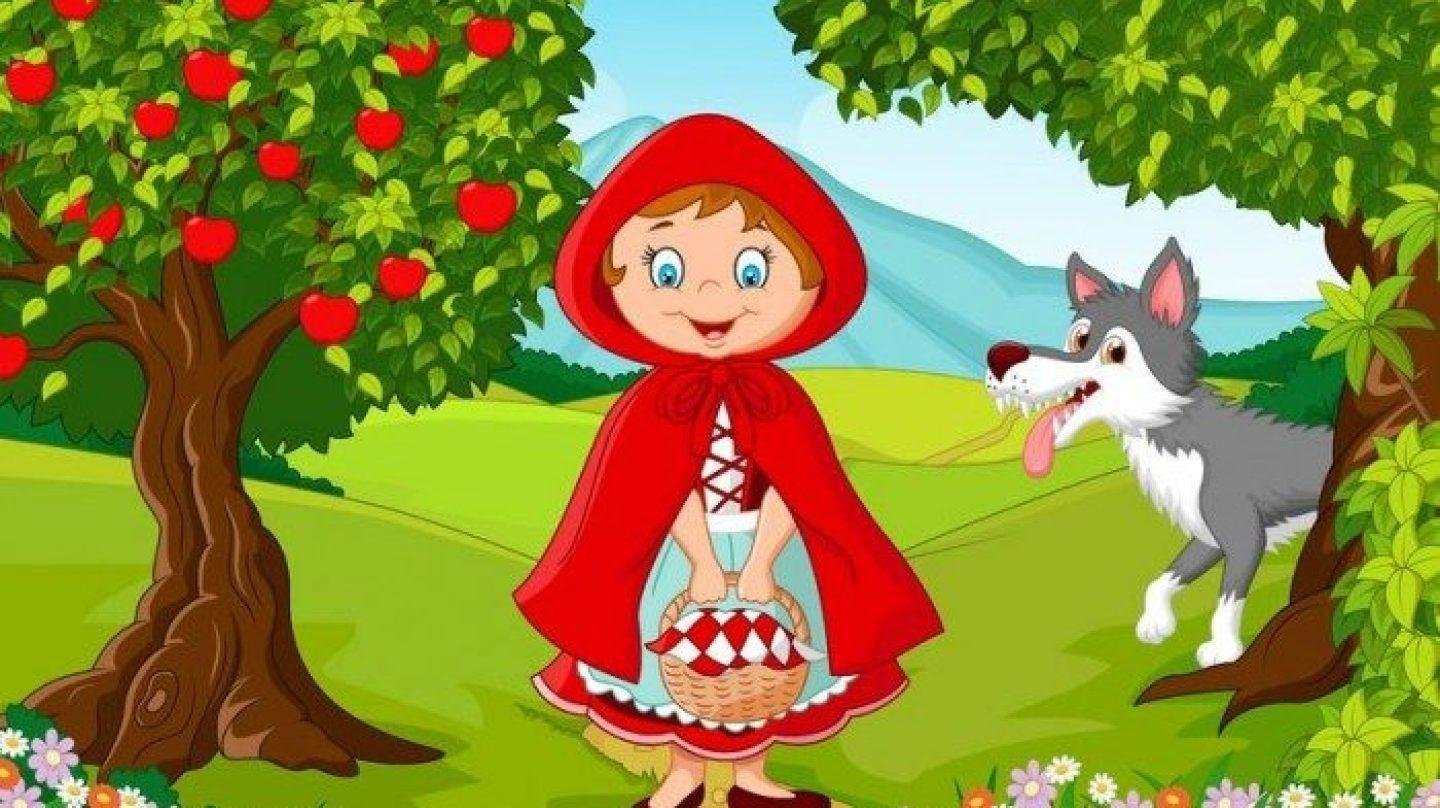 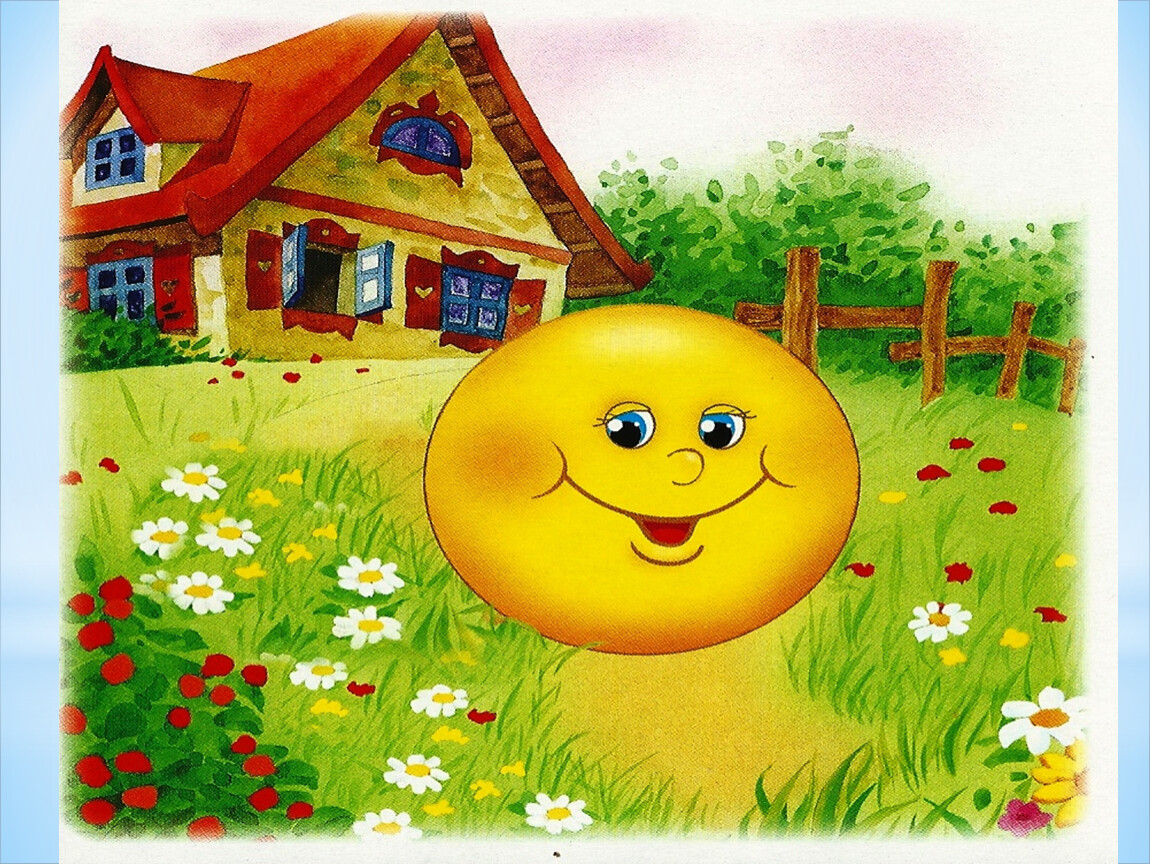 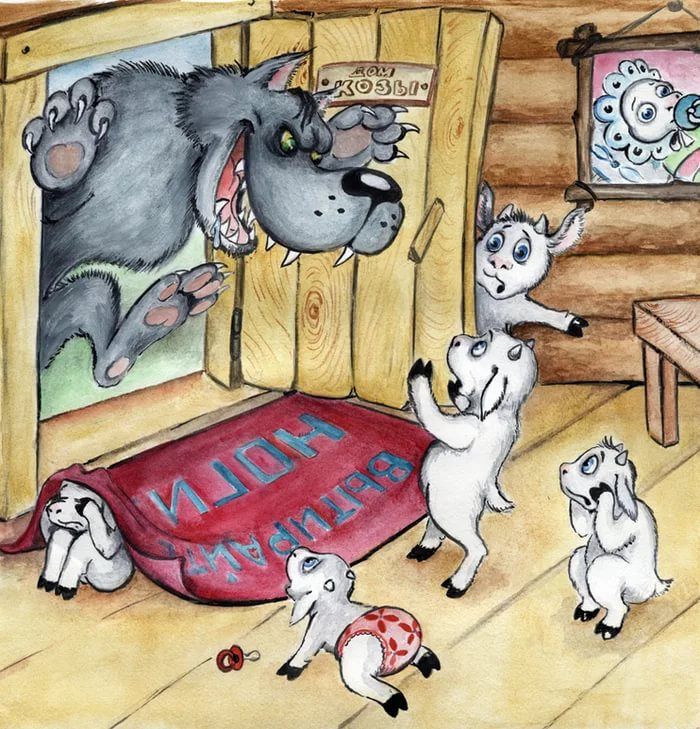 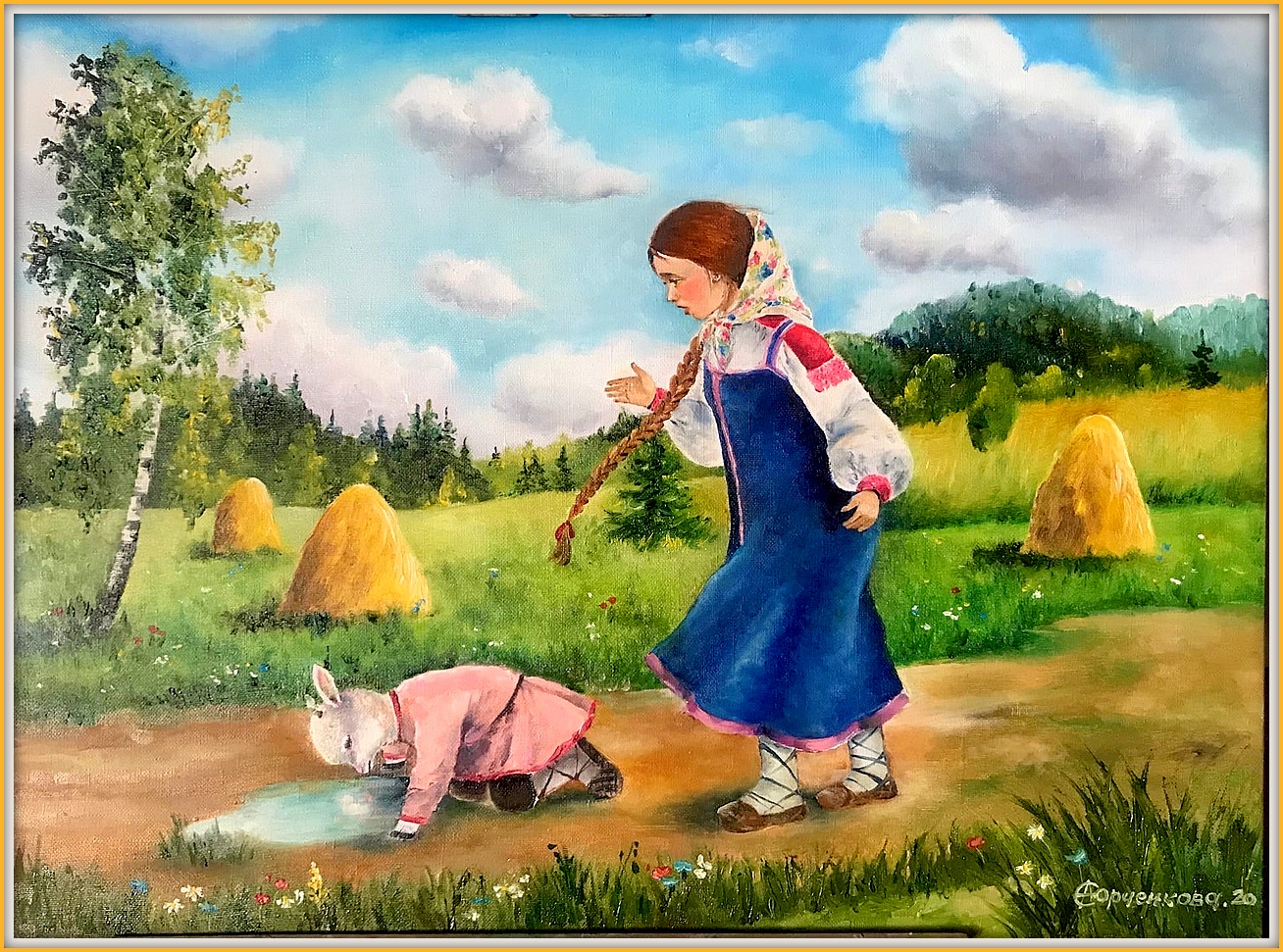 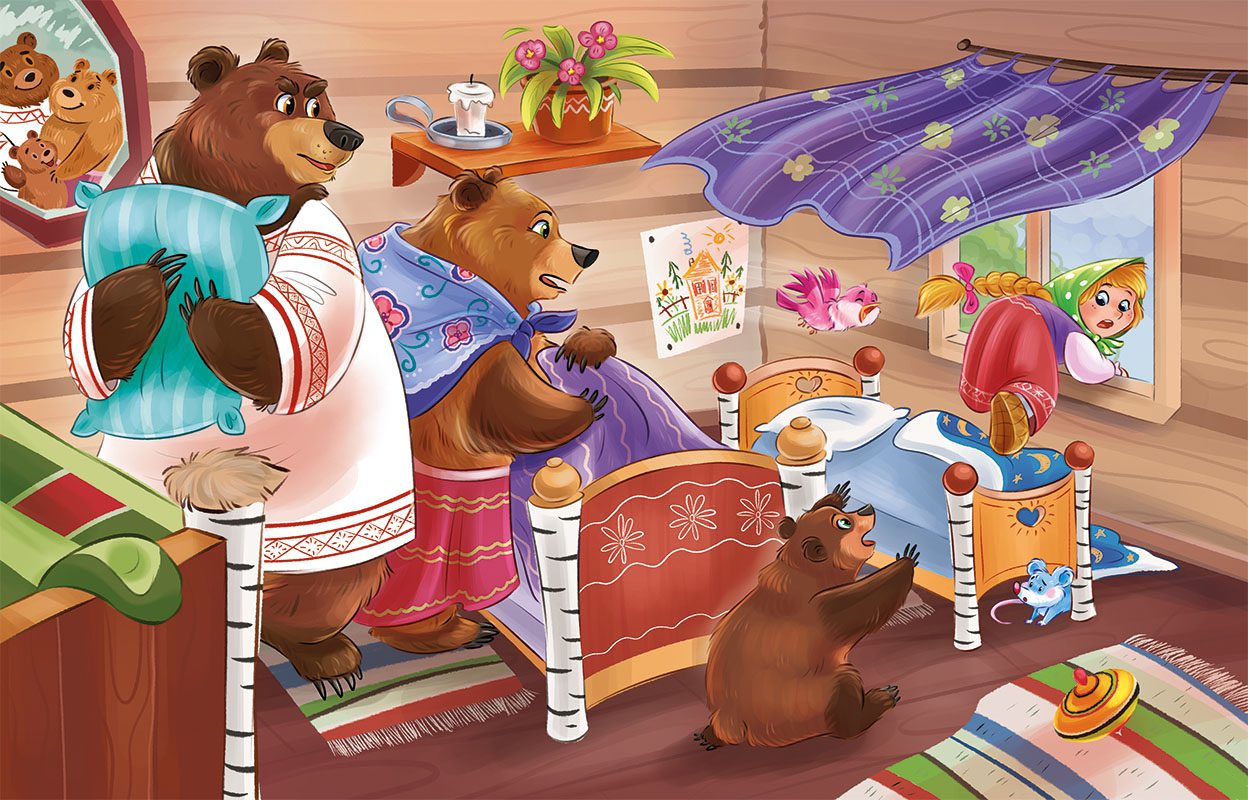 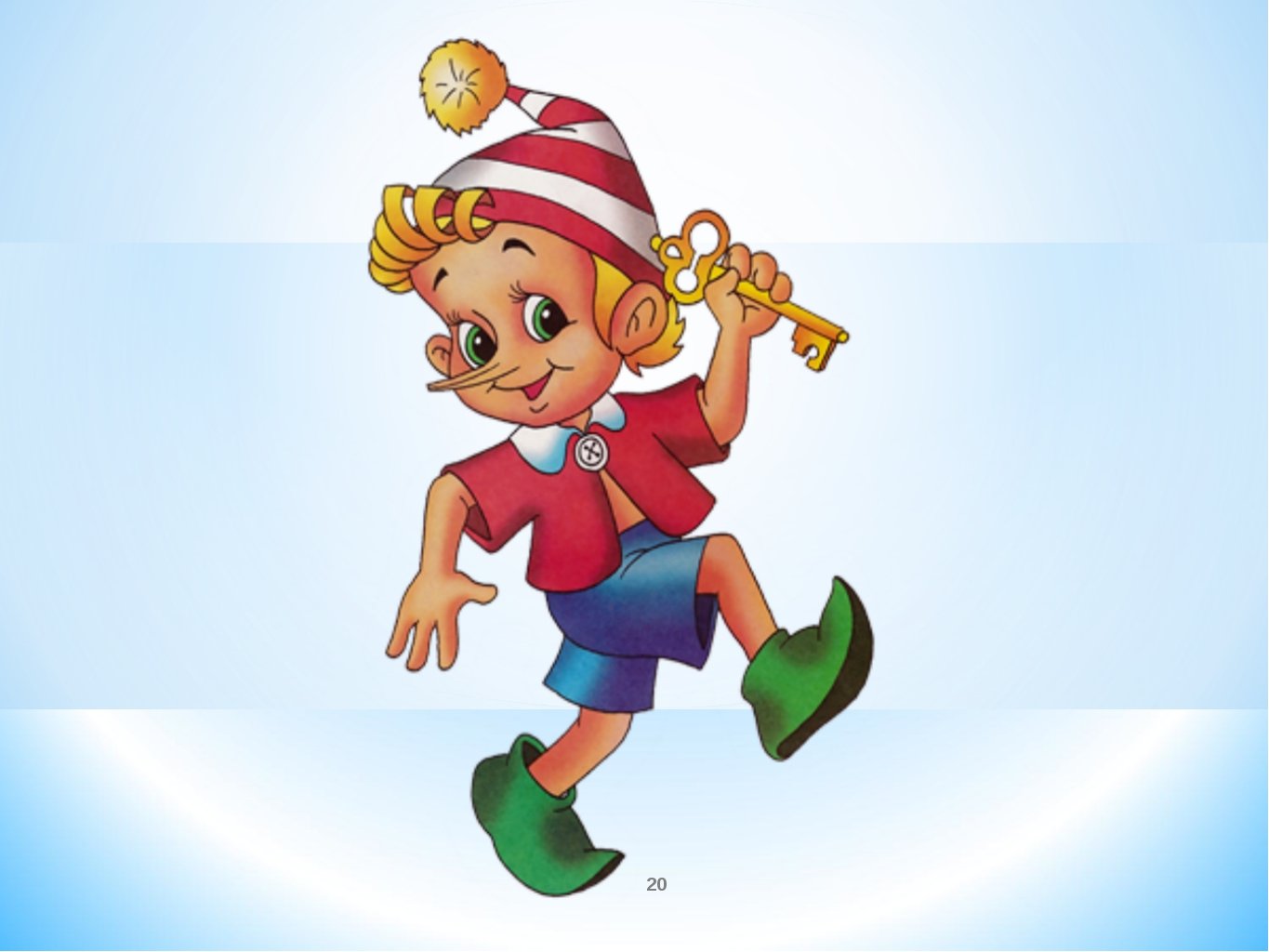 3 урок: «Загадки - предостерегалки»
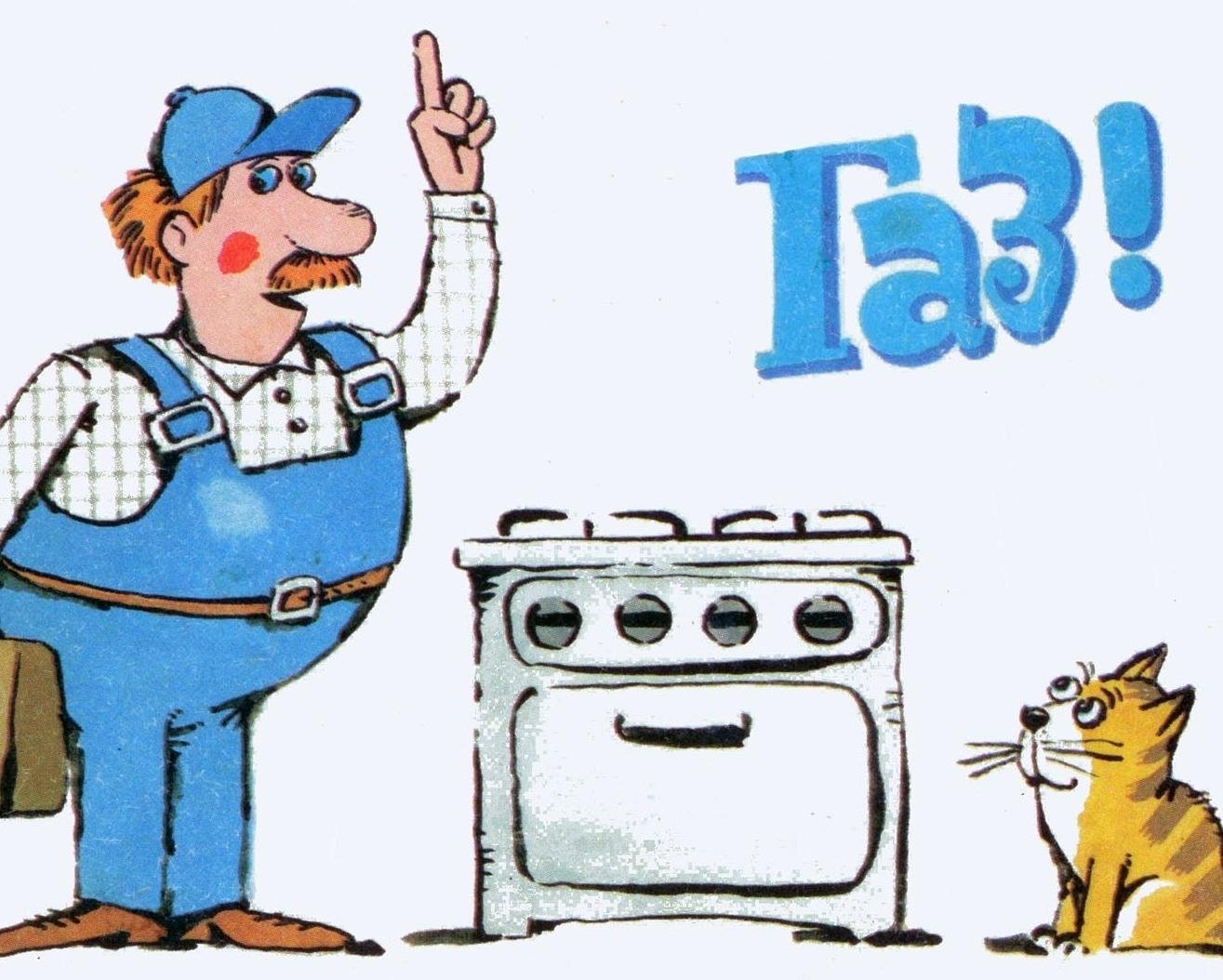 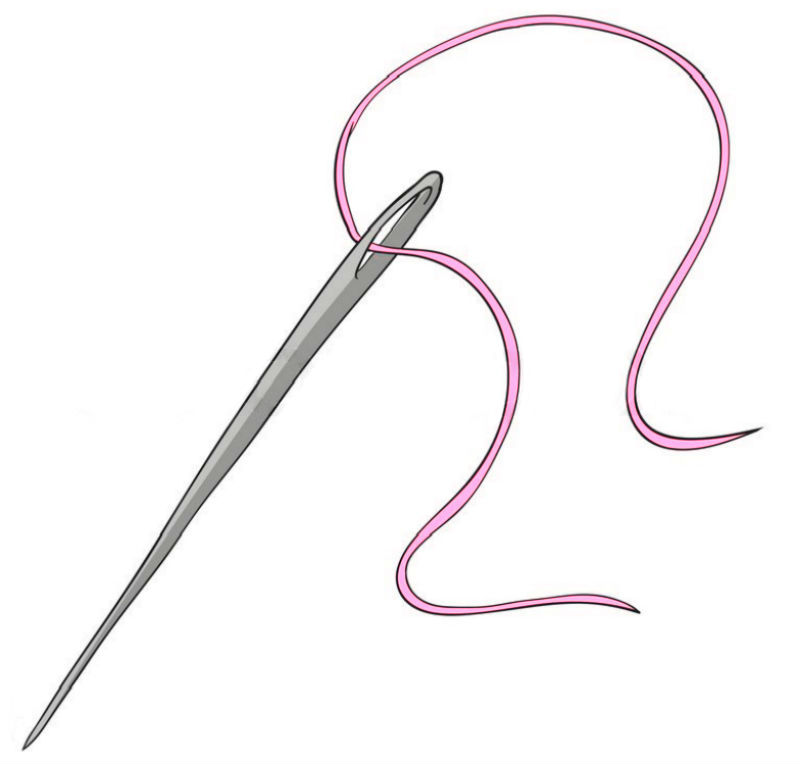 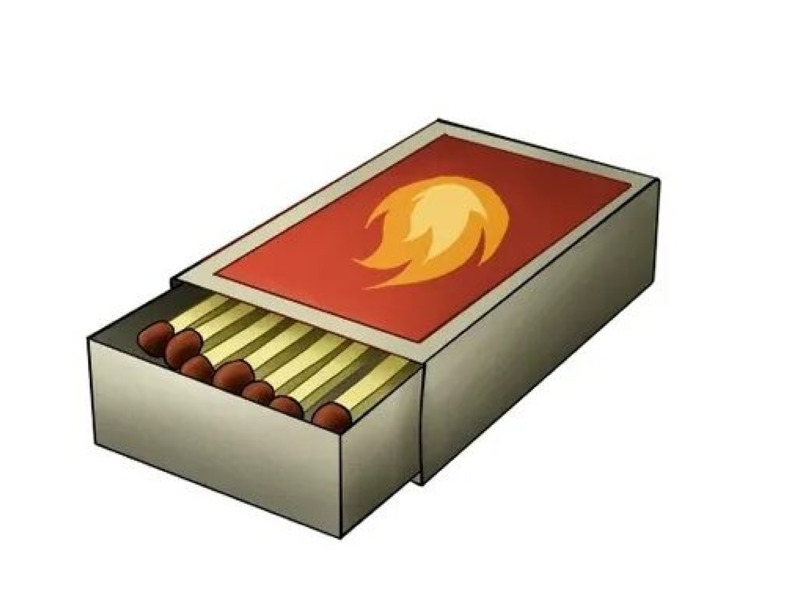 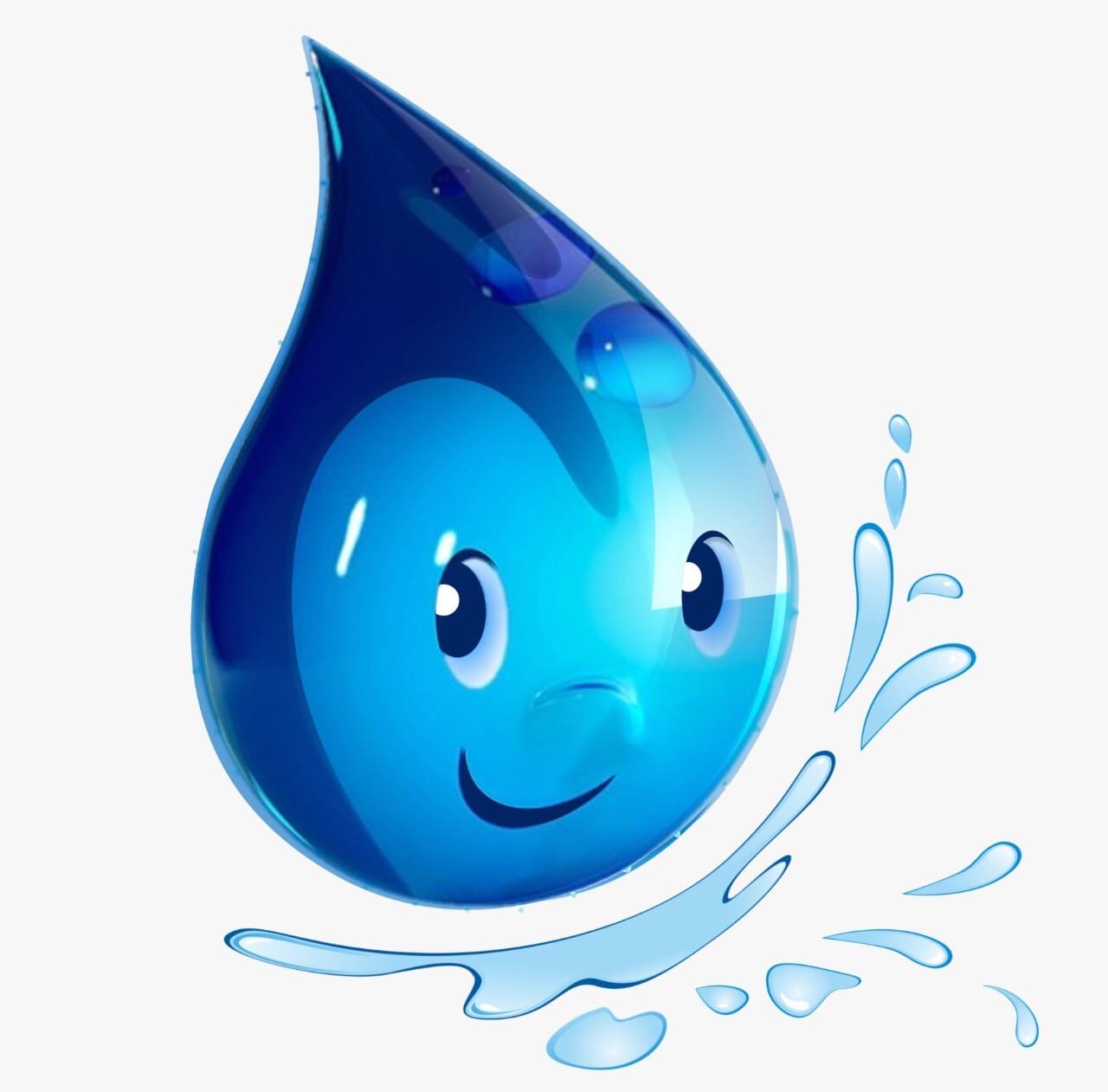 3 урок: «Знай правила дорожного движения, как таблицу умножения! »
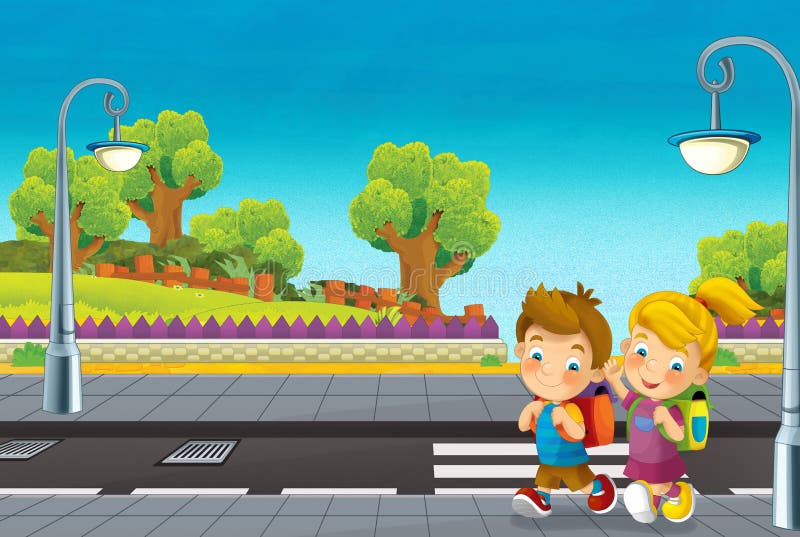 Переменка
Игра «Перейди улицу».
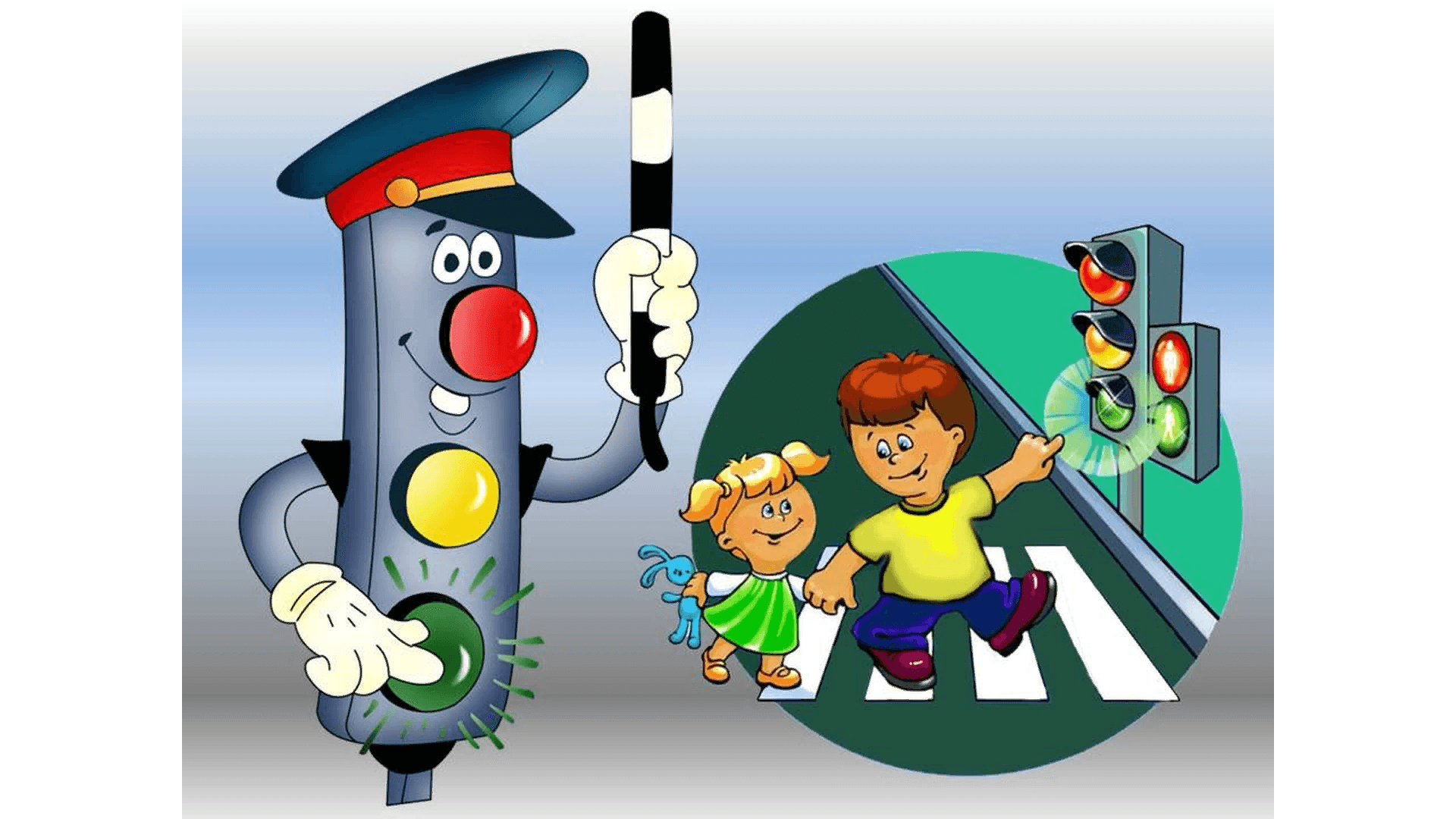 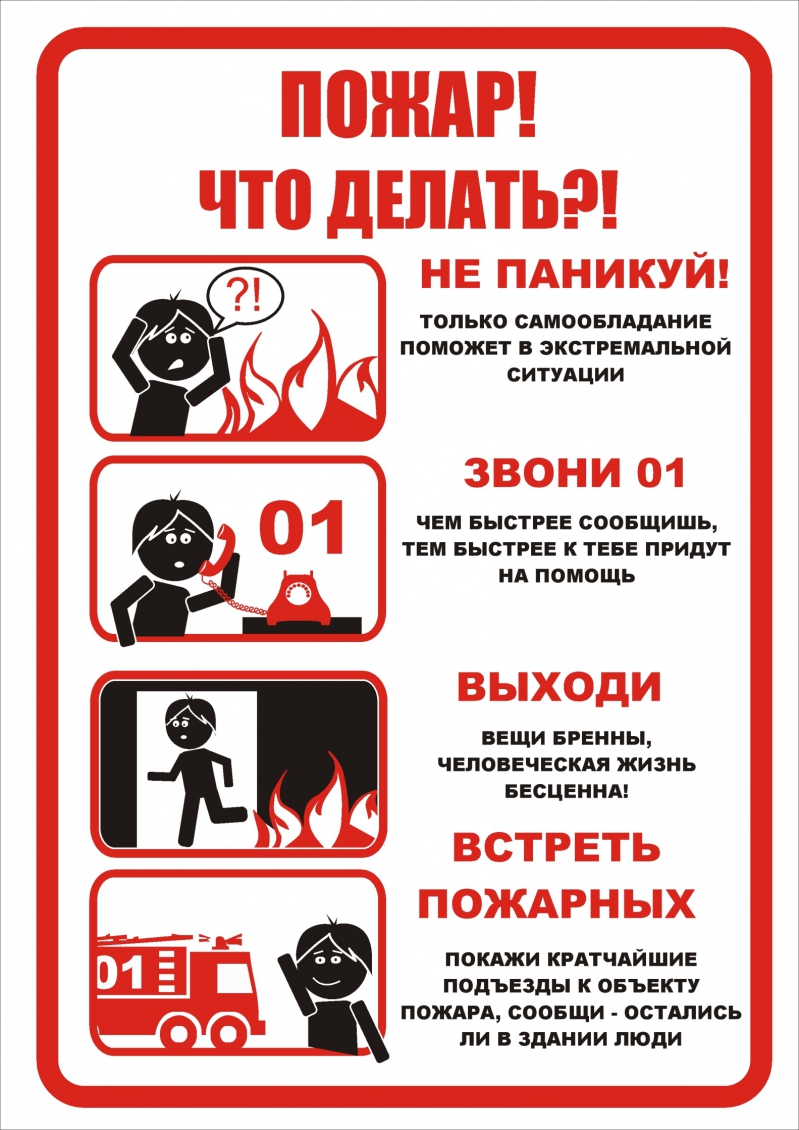 4 урок:  «Опасности, подстерегающие дома»
Пожар мы быстро победим, позвонив по 101.
Если видишь: на дороге случилась беда – незамедлительно звони по 102.
Стало плохо человеку – ты не медли, не реви.           Ведь помочь ему сумеешь, позвони, набрав 103.
Коль почувствовал запах газа в квартире,          К телефону беги и звони 104.
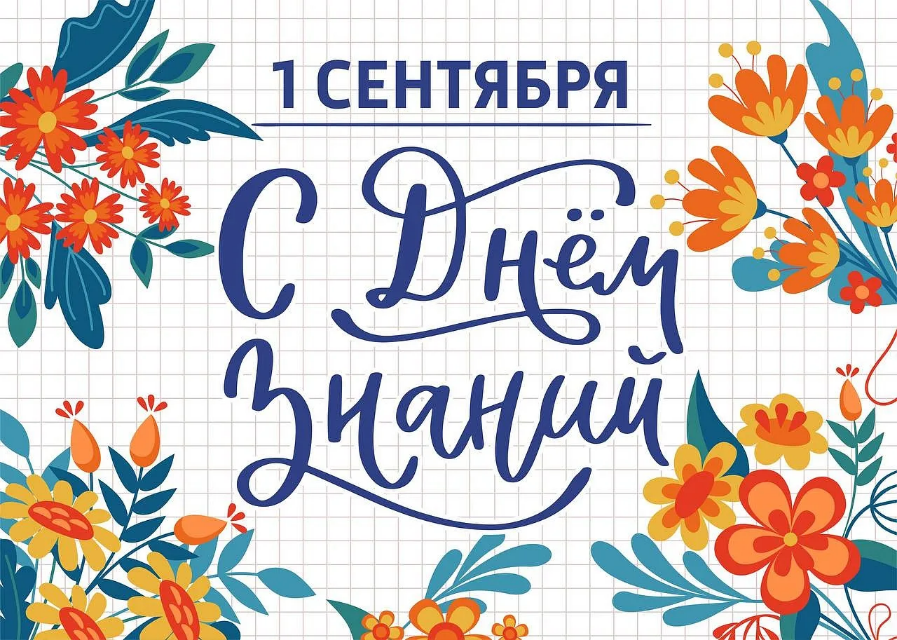 Запомни, друг, что каждый раз
Учитель первым входит в класс.
Когда учитель разрешит,
Тогда ты можешь заходить.
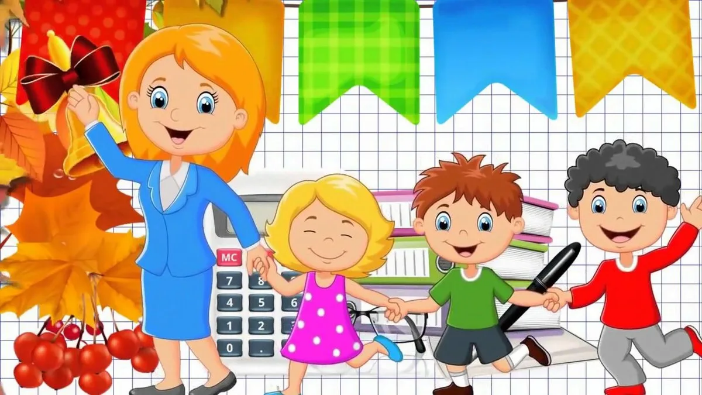 Входим в класс всегда СПОКОЙНО
 И ведем себя достойно,
 Нельзя толпиться у дверей
 И толкать других детей.
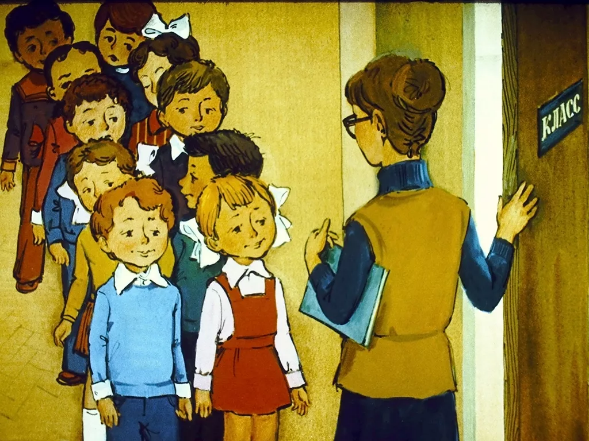 Не включайте сами свет,
Даже если света нет,
Не тревожьте провода,
Чтоб не случилась вдруг беда.
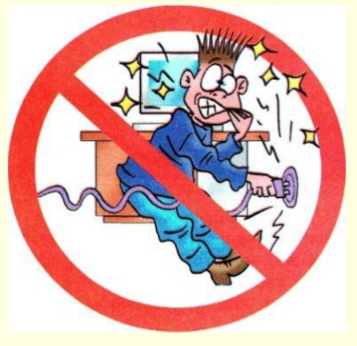 Нельзя трогать шнуры, розетки, провода.
Ой, здоровьем ты рискуешь-
Коль качаешься на стуле.
Если вдруг сломался стул, –
То скажи об этом вслух.
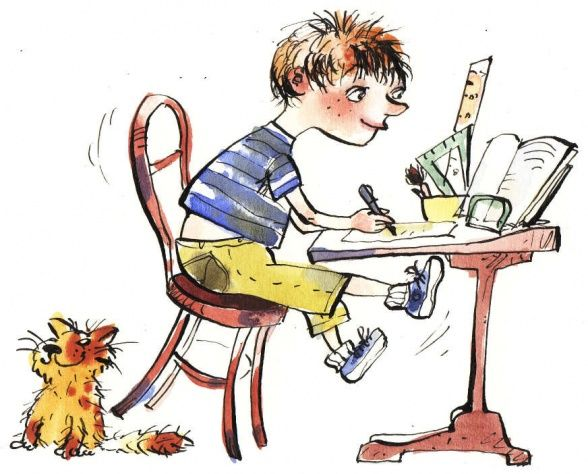 Сиди СПОКОЙНО на уроке                                                             
 (Ведь не поешь ты караоке),
 За ПОСАДКОЮ следи,
 Спинку ровненько держи.
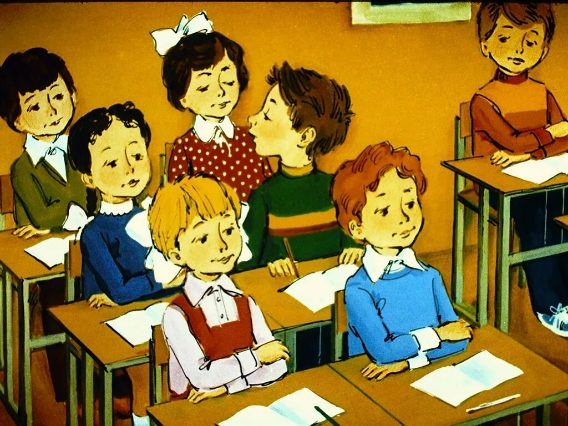 Коли ножницы взял в руки,
 Не крутись и не вертись,
АККУРАТНО поработай
И на место положи.
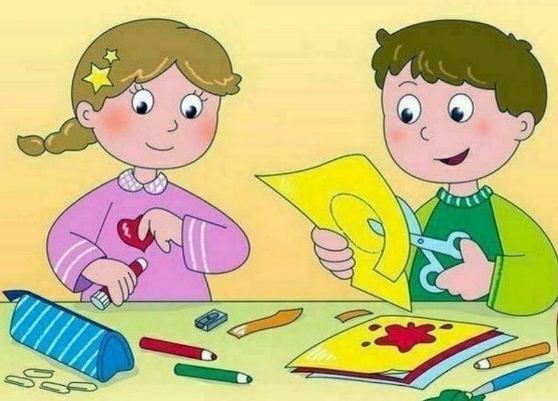 Шило, ножницы, иголки-
 Очень, знаете ли, колки,
С ними и шутить не стоит –
Никто об этом  и не спорит.
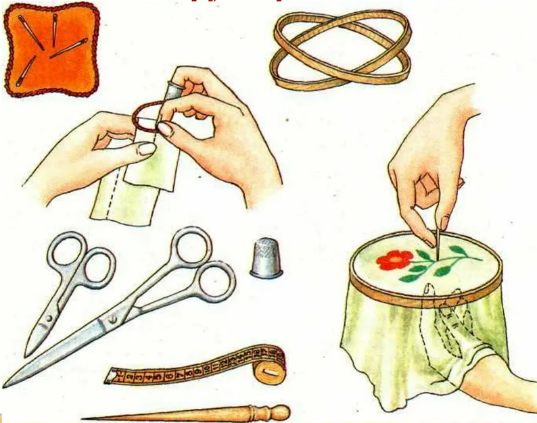 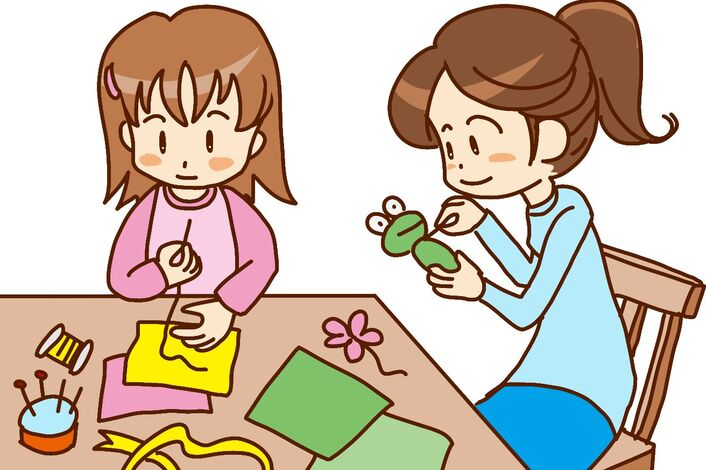 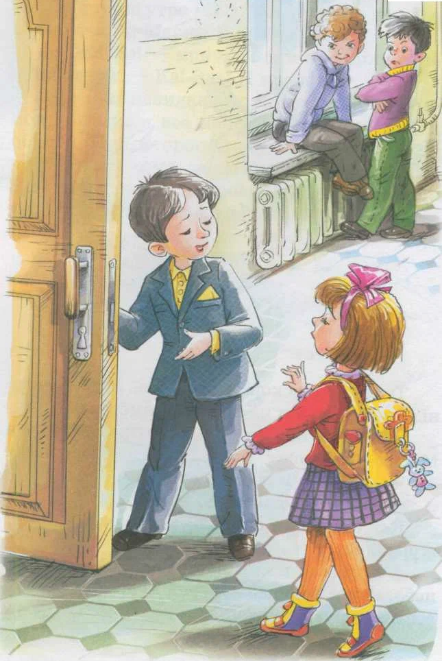 Ты запомни, очень важно:
На окне сидеть ОПАСНО,
Открывать его не надо,
Даже если очень жарко.
Коль проветривают класс,
Нужно выйти в коридор,
Чтоб потом тебя всерьез
Насморк вдруг не поборол.
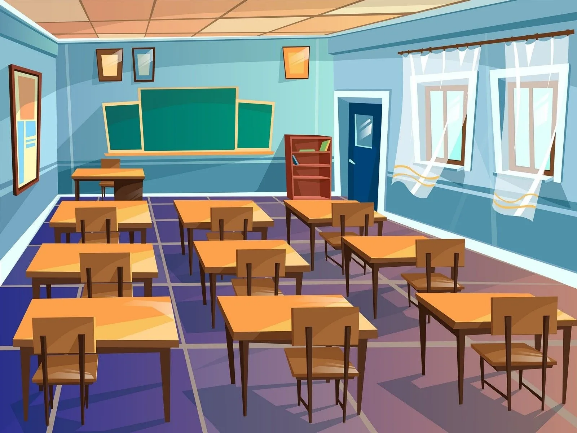 Догонялки, прятки, жмурки –
Это не для класса,
В них на улице играть,
На лужайке КЛАССНО!
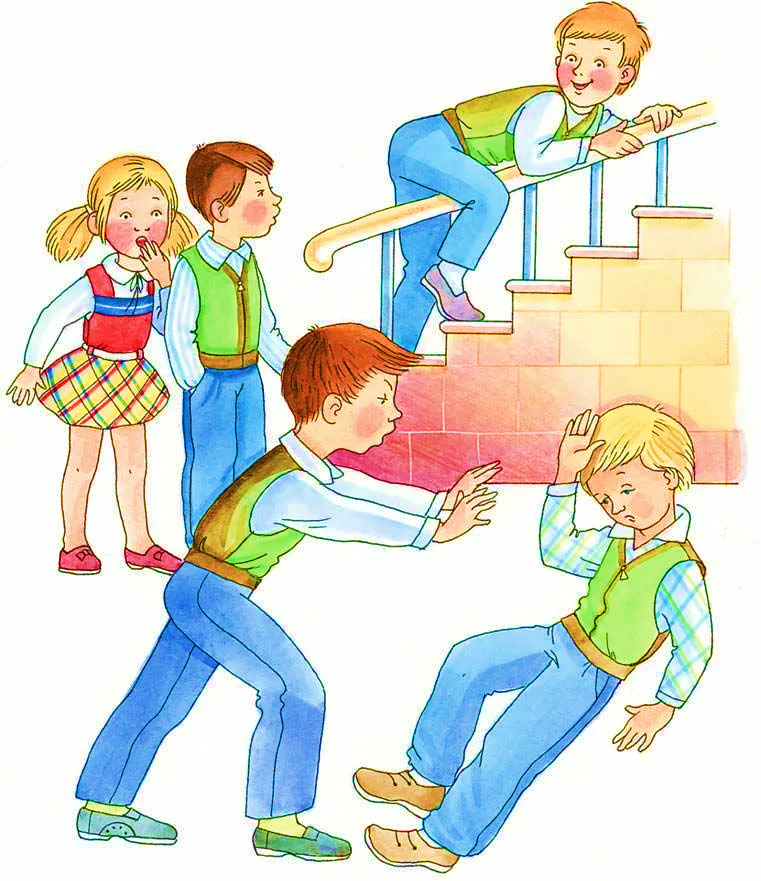 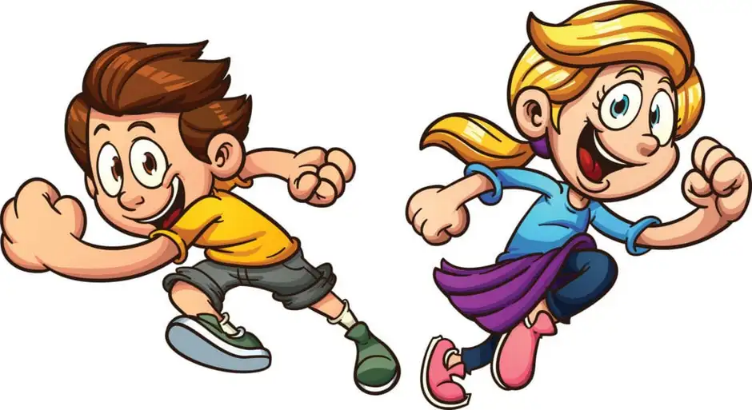 И по лестнице идти
 Нужно ОСТОРОЖНО,
 Чтобы лбами вам столкнуться,
 Стало невозможно.
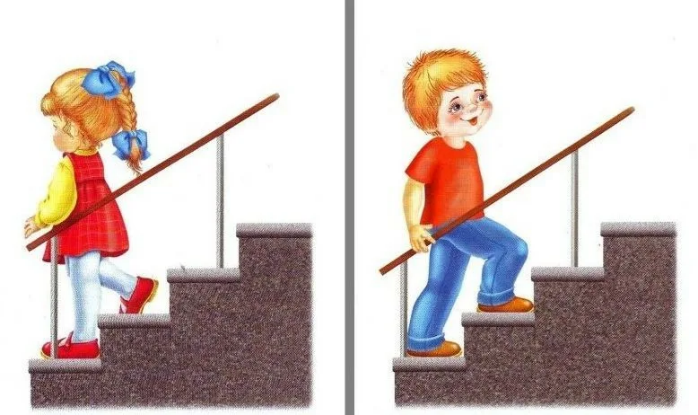 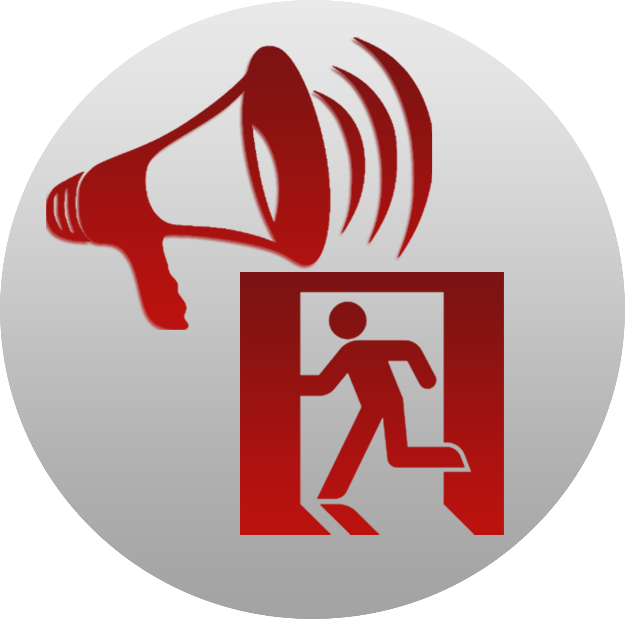 Если что вдруг случилось,
Прозвучал сигнал ТРЕВОГИ,
То УЧИТЕЛЯ КОМАНДЫ,
ВЫПОЛНЯЙ ТЫ очень строго!
Эти ПРАВИЛА простые
Никогда не забывай,
На уроке, перемене-
Ты всегда их СОБЛЮДАЙ!
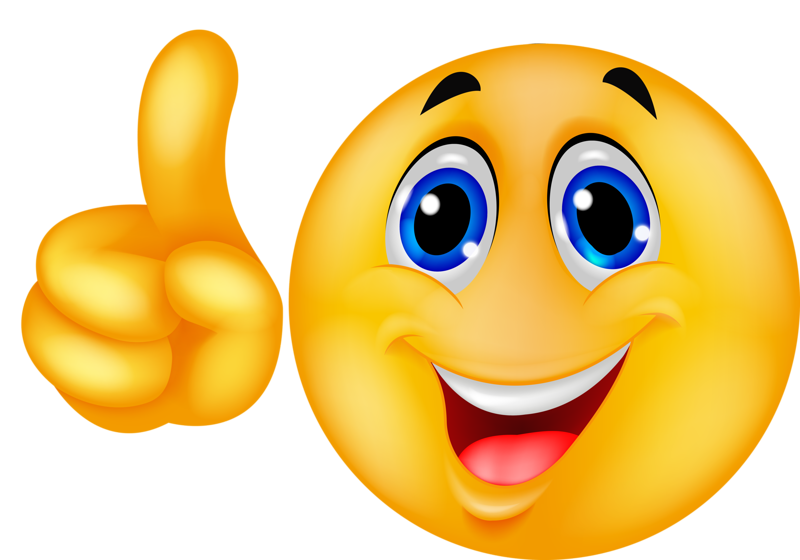 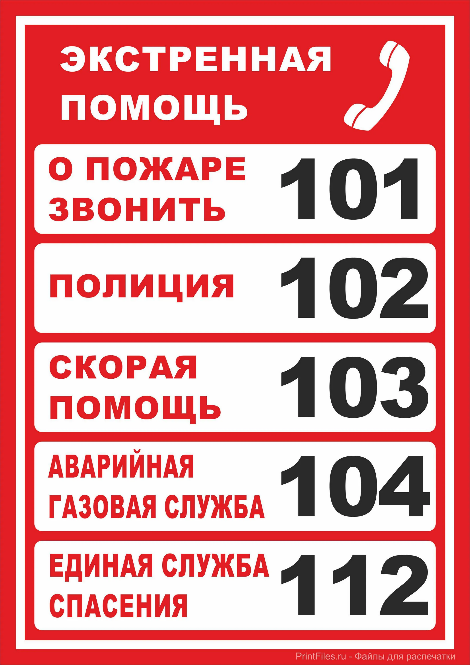 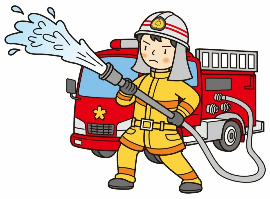 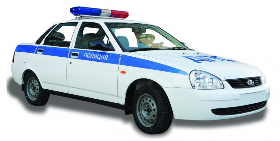 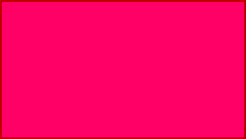 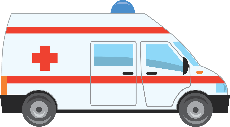 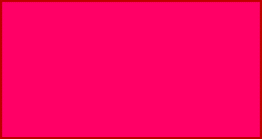 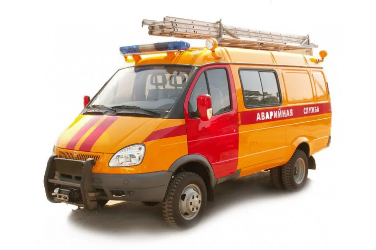 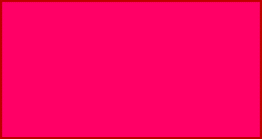 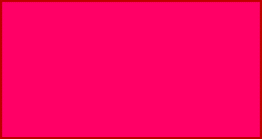 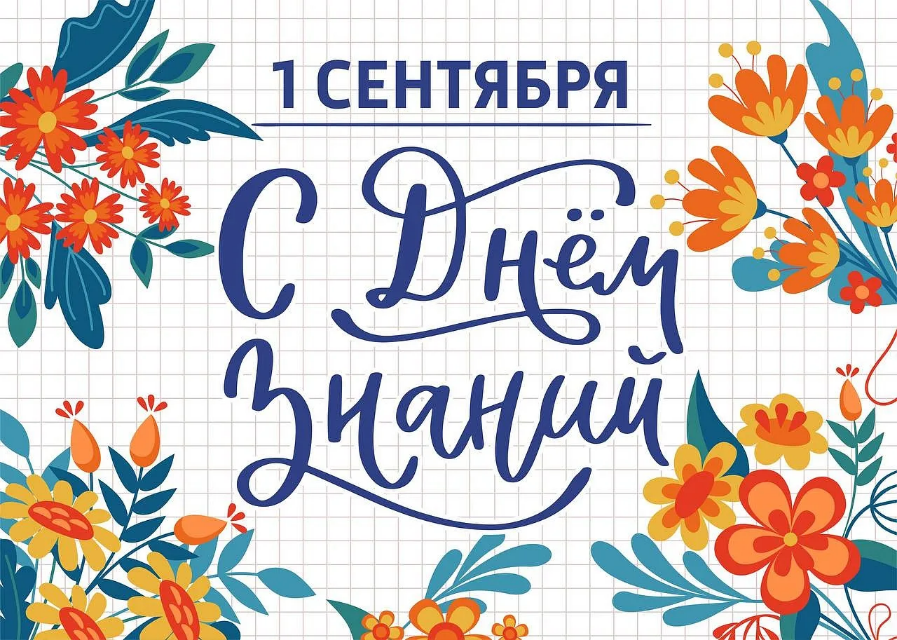 Источники:
https://disk.yandex.ru/i/bbtLp6-Q5Uj1Bg фон
http://img-fotki.yandex.ru/get/9542/16969765.1a2/0_7ea9c_f2acf388_L.png стопка книг
https://disk.yandex.ru/i/2FUGm6ufmbO42g листок бумаги с осенним декором
https://img-fotki.yandex.ru/get/29984/200418627.17d/0_17a7ae_b8900031_M.png девочка
https://img-fotki.yandex.ru/get/97268/200418627.17d/0_17a7ad_7a87056f_M.png мальчик
Составитель:
Слиткова Галина Анатольевна
учитель начальных классов
МАОУ СОШ №35
города Томска
На момент создания шаблона и презентации все ссылки являются активными
Сайт:https://nsportal.ru/slitkova-galina-anatolevna
Источники:
https://avatars.mds.yandex.net/get-pdb/488223/1b7340c8-7387-4b54-904a-f33c90bdb5a2/s1200 дети с учителем
https://diafilmy.su/uploads/posts/2017-12/1513413577_14-pered-nachalom-uroka.jpg учитель встречает детей
https://shareslide.ru/tehnologiya/prezentatsiya-po-tehnologii-na-temu-pravila-2 
https://gel-ds-36.ru/wp-content/uploads/2022/11/soue.png 
https://avatars.dzeninfra.ru/get-zen_doc/1034365/pub_6349999d04b9eb785701bb2f_634d0211b7ea33741bf9eded/scale_1200
https://wiki.obr55.ru/images/c/c0/%D0%9B%D0%B5%D1%81%D1%82%D0%BD%D0%B8%D1%86%D0%B0.jpg  
https://prorisuem.ru/foto/208/begushchie_deti_risunok_46.webp 
https://gas-kvas.com/uploads/posts/2023-01/1674017128_gas-kvas-com-p-risunok-na-temu-povedenie-v-shkole-33.jpg 
https://creativportal.ru/wp-content/uploads/2022/04/e1c58a29840e5a19087afa9f4fb88b40.jpg 
https://flomaster.club/uploads/posts/2023-01/1673528352_flomaster-club-p-klassnaya-komnata-risunok-instagram-3.jpg 
https://gas-kvas.com/uploads/posts/2023-02/1676462124_gas-kvas-com-p-detskie-risunki-v-klasse-20.jpg 
https://cdn.culture.ru/images/556d2732-ff81-5a97-a6d2-05daf9594bd7 
https://cf2.ppt-online.org/files2/slide/i/IvNy9B1oWRu2Qkt537wGHKUJreqTOPjCaSZAYz/slide-14.jpg
https://р02.навигатор.дети/images/events/cover/36456d6cfd25b75132b343b254a901b3_big.jpg  
https://www.isha.co.uk/images/HiRes.jpg 
https://printfiles.ru/files/uploads/raspechatat/pri- pozhare-zvonit/tablichka-ekstrennaya-pomosch.jpg 
https://top-fon.com/uploads/posts/2023-01/1674733915_top-fon-com-p-fon-dlya-prezentatsii-professiya-pozharnii-74.jpg 
https://gas-kvas.com/uploads/posts/2023-02/1676709806_gas-kvas-com-p-mashina-skoroi-pomoshchi-risunok-detskii-15.png 
http://format-tlt.ru/upload/iblock/1de/1de565ebd601fc94d80602e8e3541b01.jpg 
http://mayak-service.ru/image/cache/data/1926448-900x600.jpeg 
http://ounbeloz.tav.obr55.ru/files/2022/09/d0a3ee786554c5a3fea35b3b28ece176.jpg